Điện năng là nguồn năng lượng cho các loại máy và thiết bị. Nhờ có điện năng, cuộc sống của con người thú vị hơn ,văn minh hơn
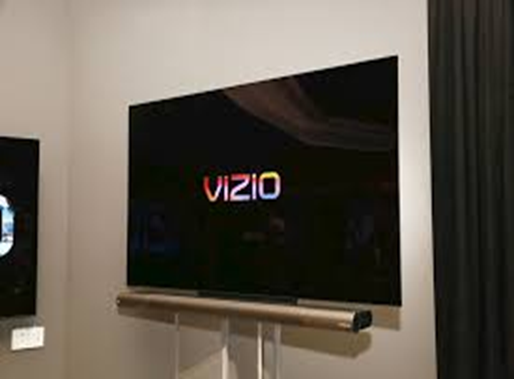 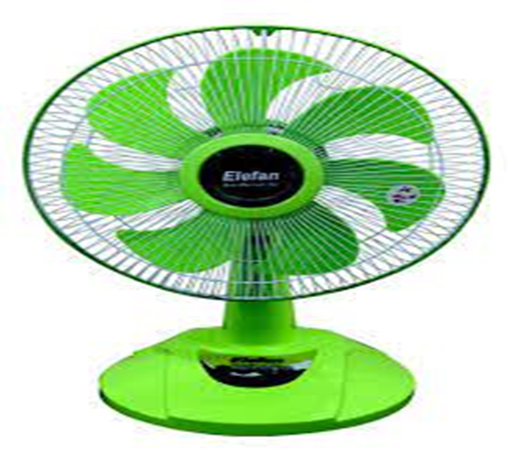 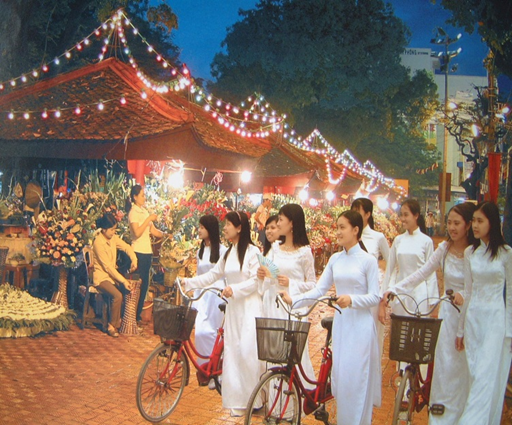 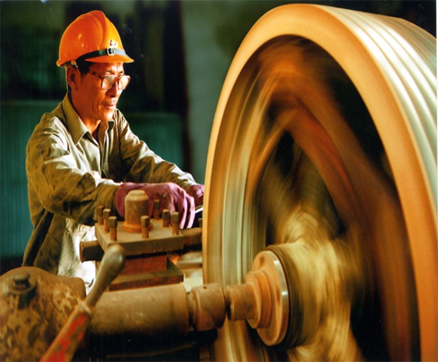 Sử dụng điện không tuân thủ các nguyên tắc an toàn sẽ   gây ra những hậu quả gì?
Năm 2023 xảy ra 3.449 vụ sự cố chạm chập  điện Tài sản thiệt hại sơ bộ ước tính hàng trăm tỉ đồng
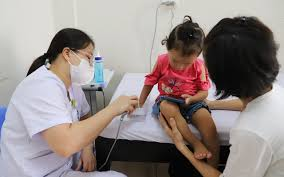 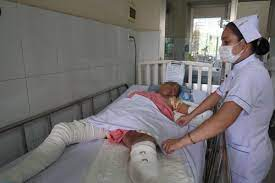 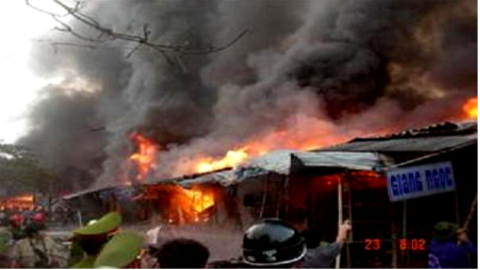 CHƯƠNG III: KỸ THUẬT ĐIỆN
Tiết 27, BÀI 8 : AN TOÀN ĐIỆN
Mục tiêu bài học
1. Một số nguyên nhân xẩy ra tai nạn điện
2. Biện pháp an toàn điện
3
Quan sát Nhóm hình 8.2a, diễn tả các hành vi gây tai nạn điện
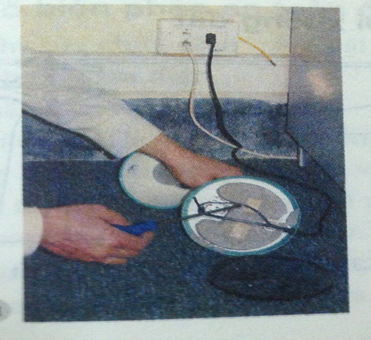 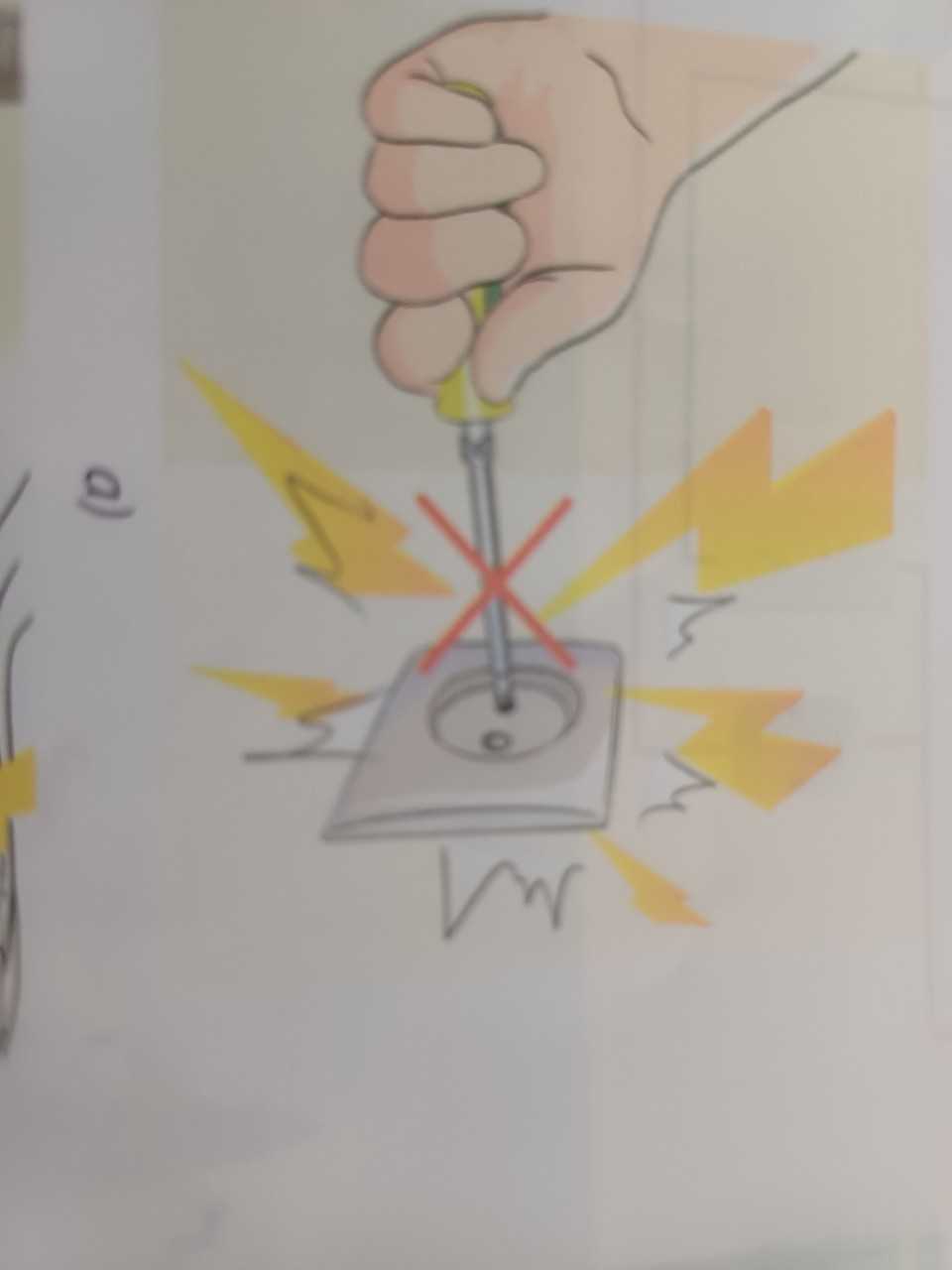 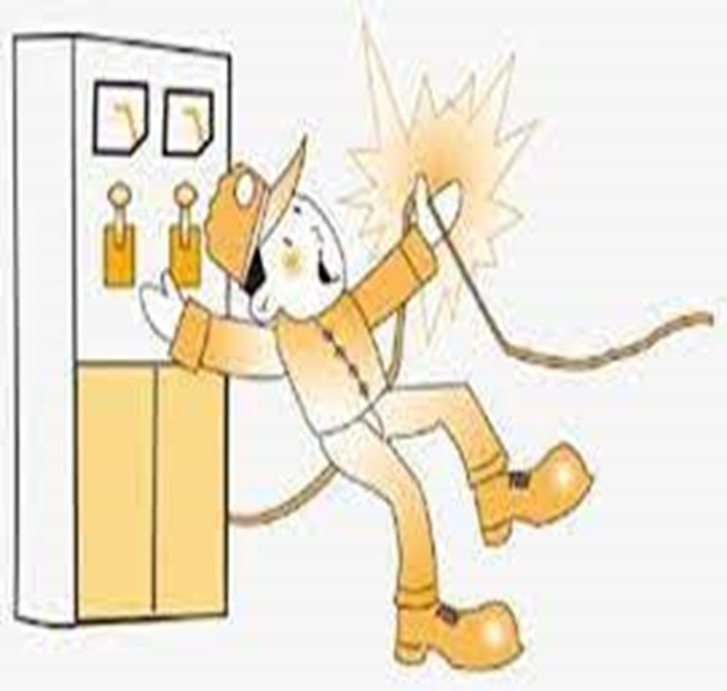 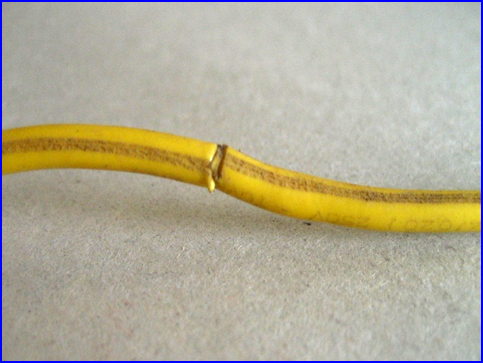 4
Nhóm tình huống 1
Các hành vi gây tai nạn điện
Sửa chữa điện không ngắt nguồn điện, không dùng dụng cụ hỗ trợ, tay trần chạm vào vật dẫn điện
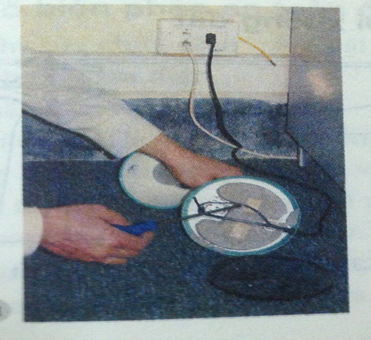 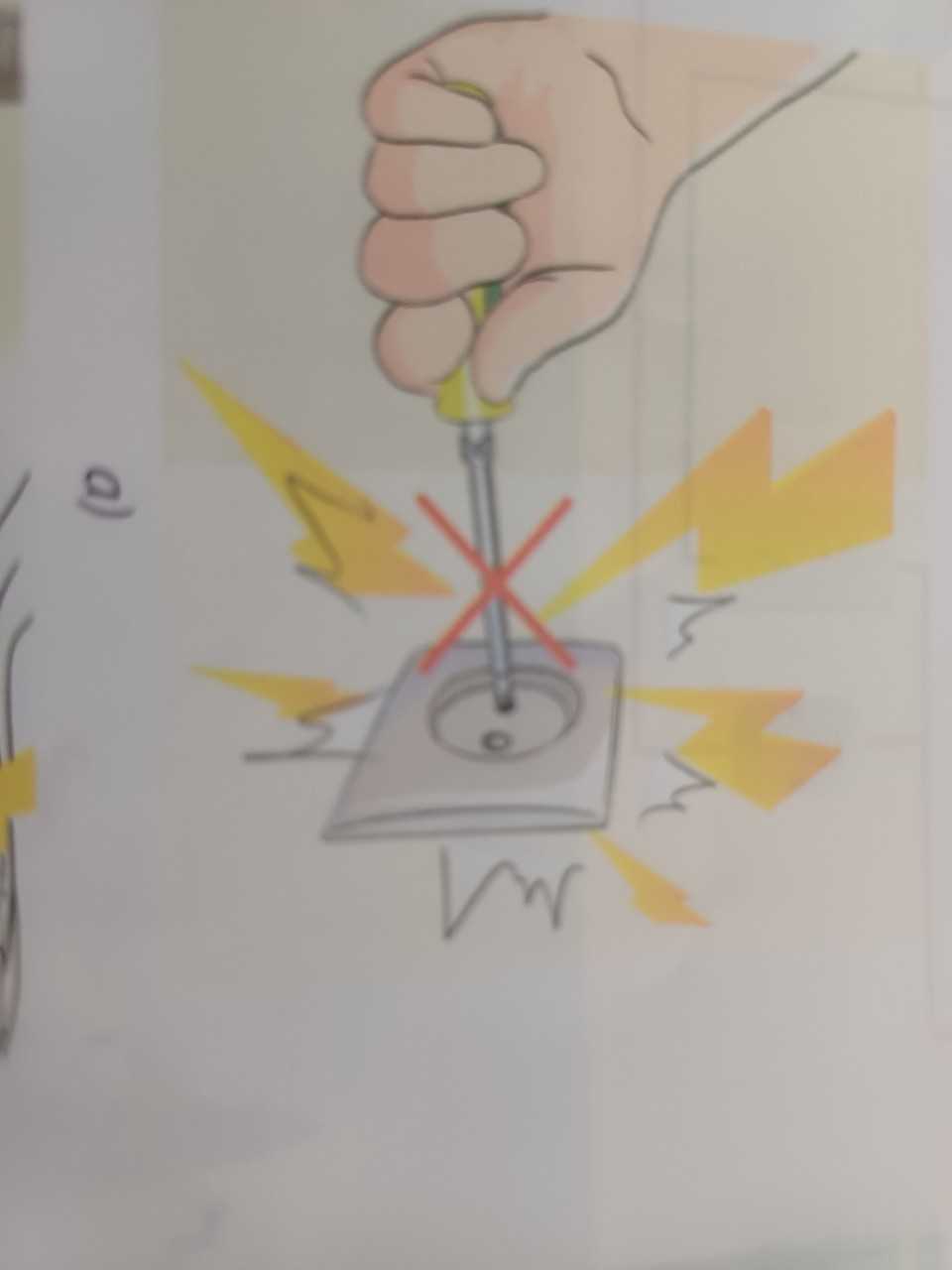 Dùng vật dẫn điện chạm vào ổ điện
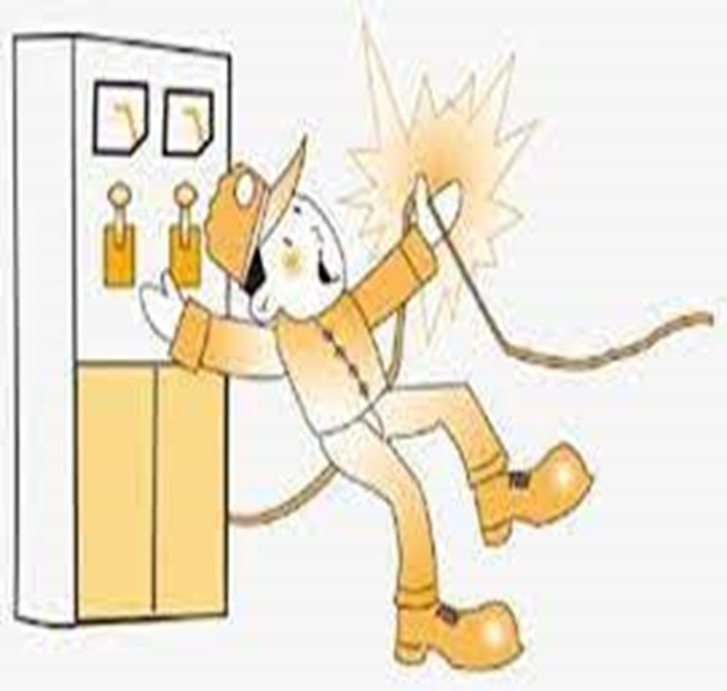 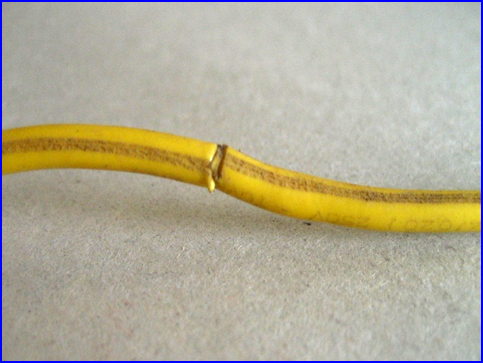 Chạm tay vào dây điện trần(dây bọc bị hở cách điện)
5
I. MỘT SỐ NGUYÊN NHÂN GÂY TAI NẠN ĐIỆN
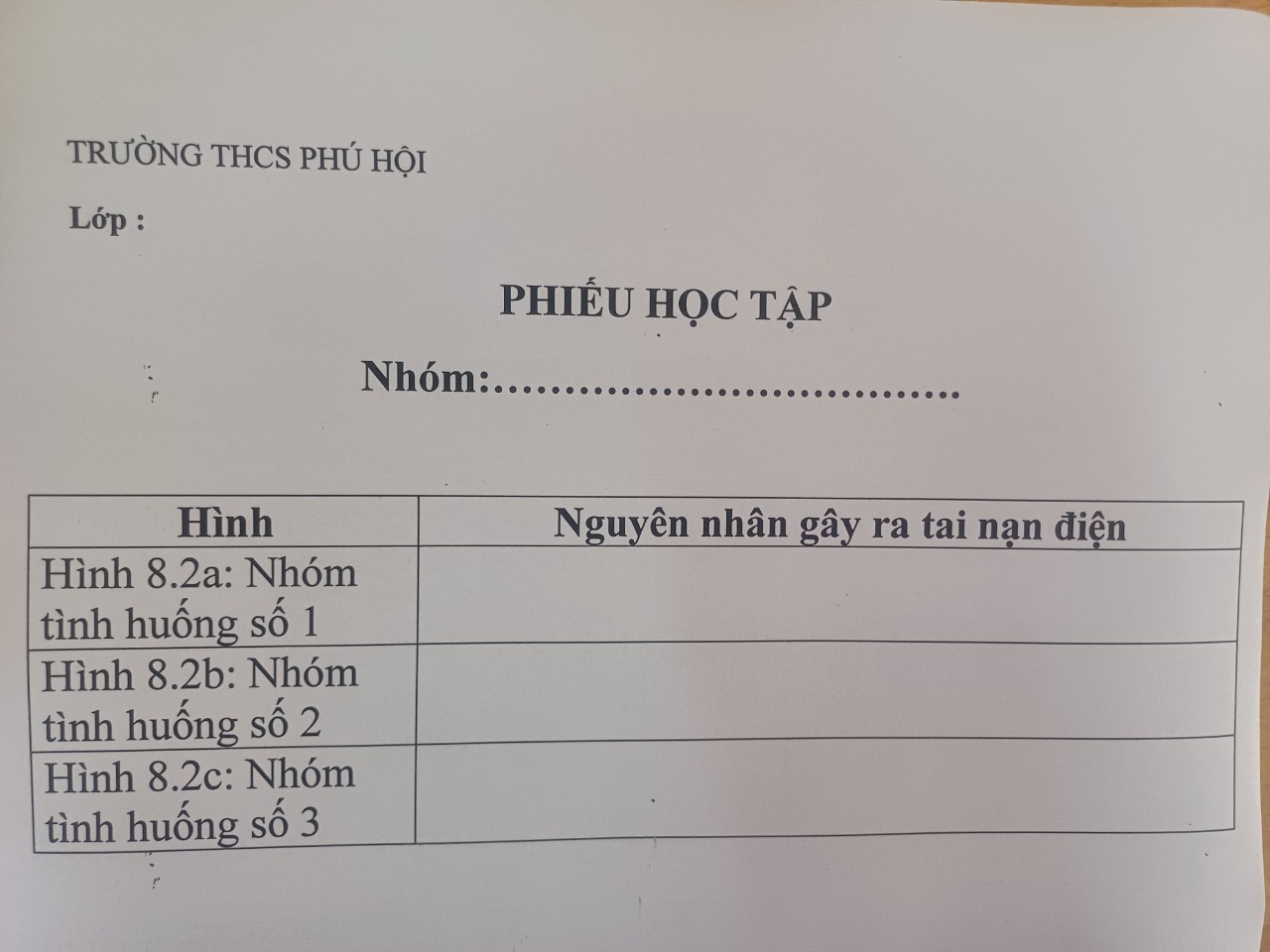 6
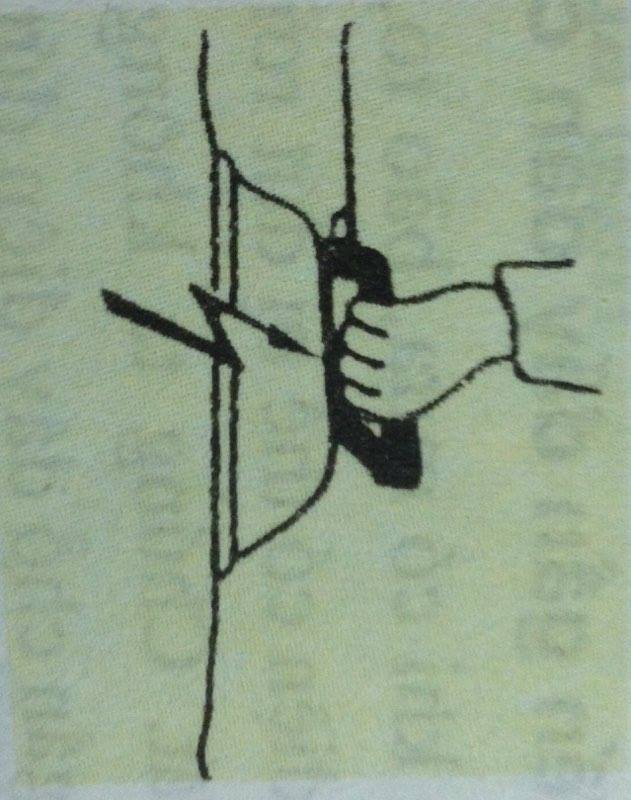 Quan sát Hình 8.2b, diễn tả các hành vi gây tai nạn điện
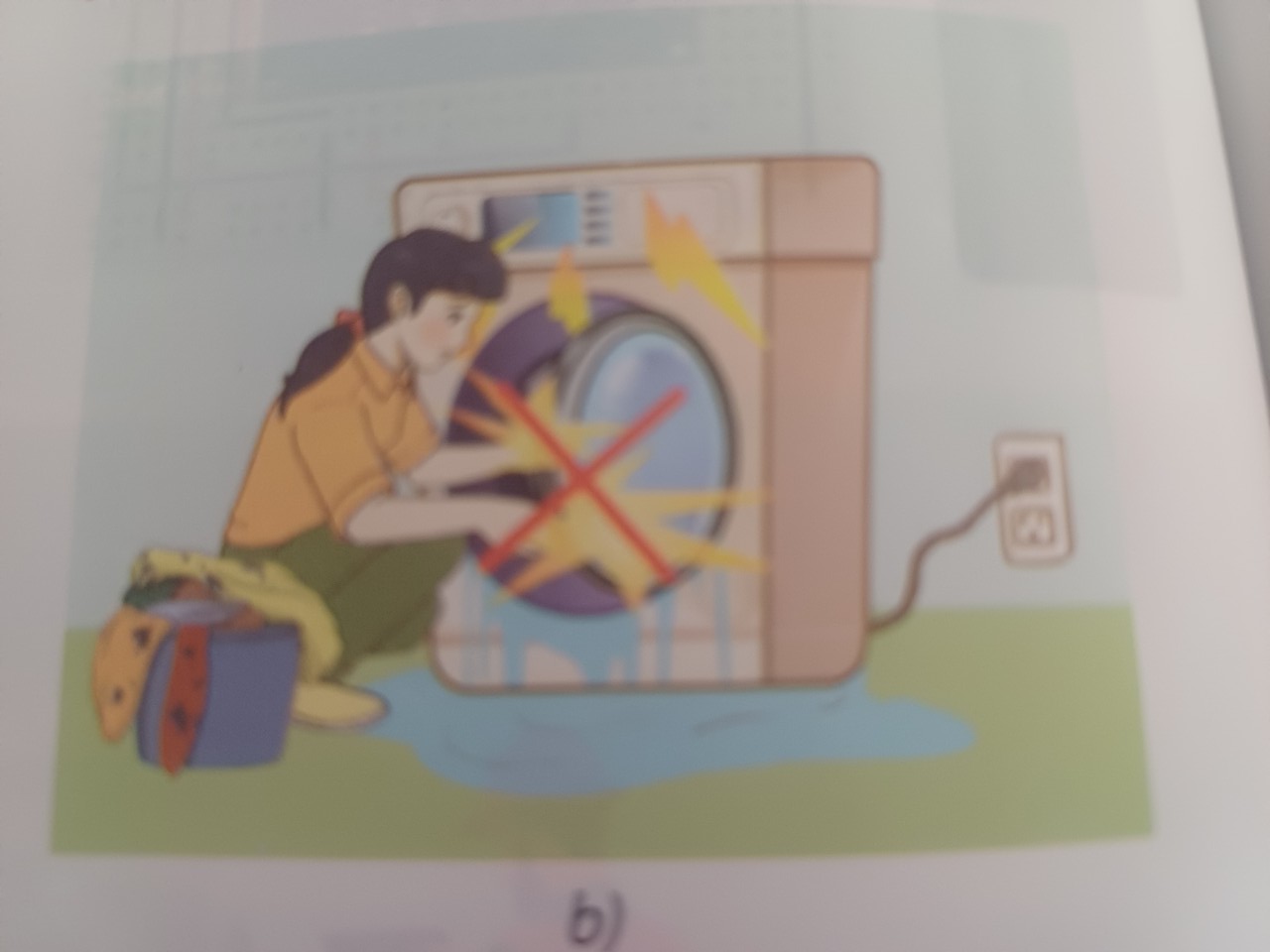 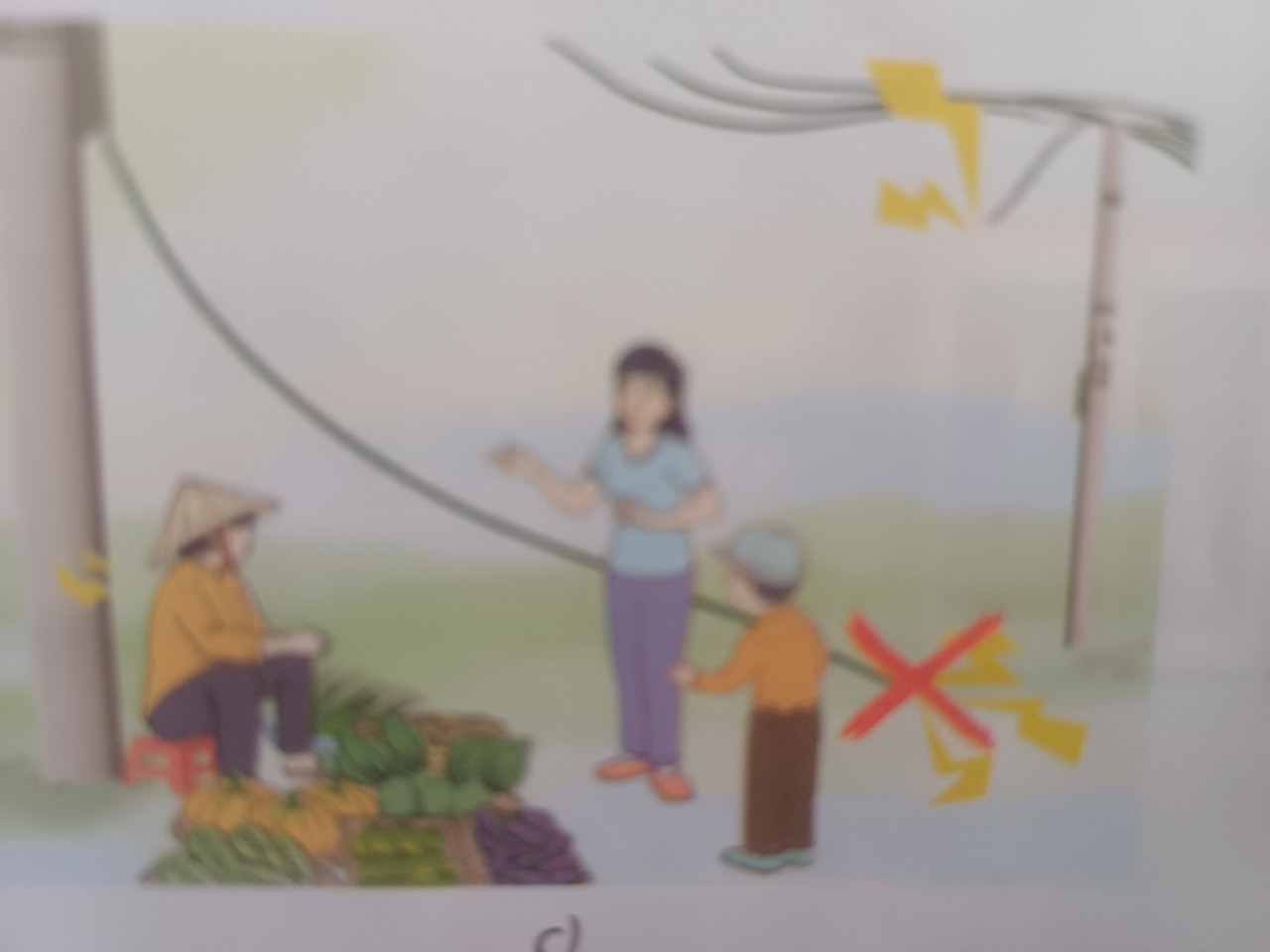 7
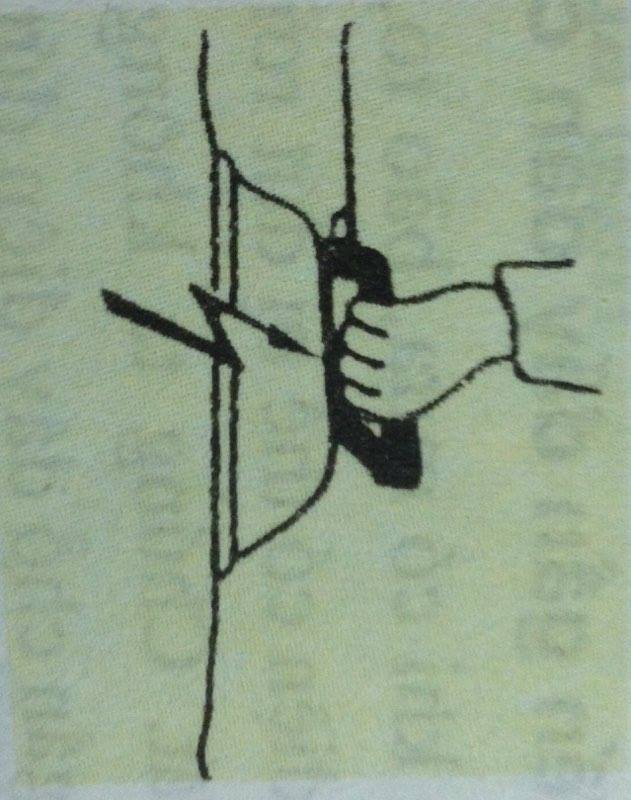 Nhóm tình huống 2
Các hành vi gây tai nạn điện
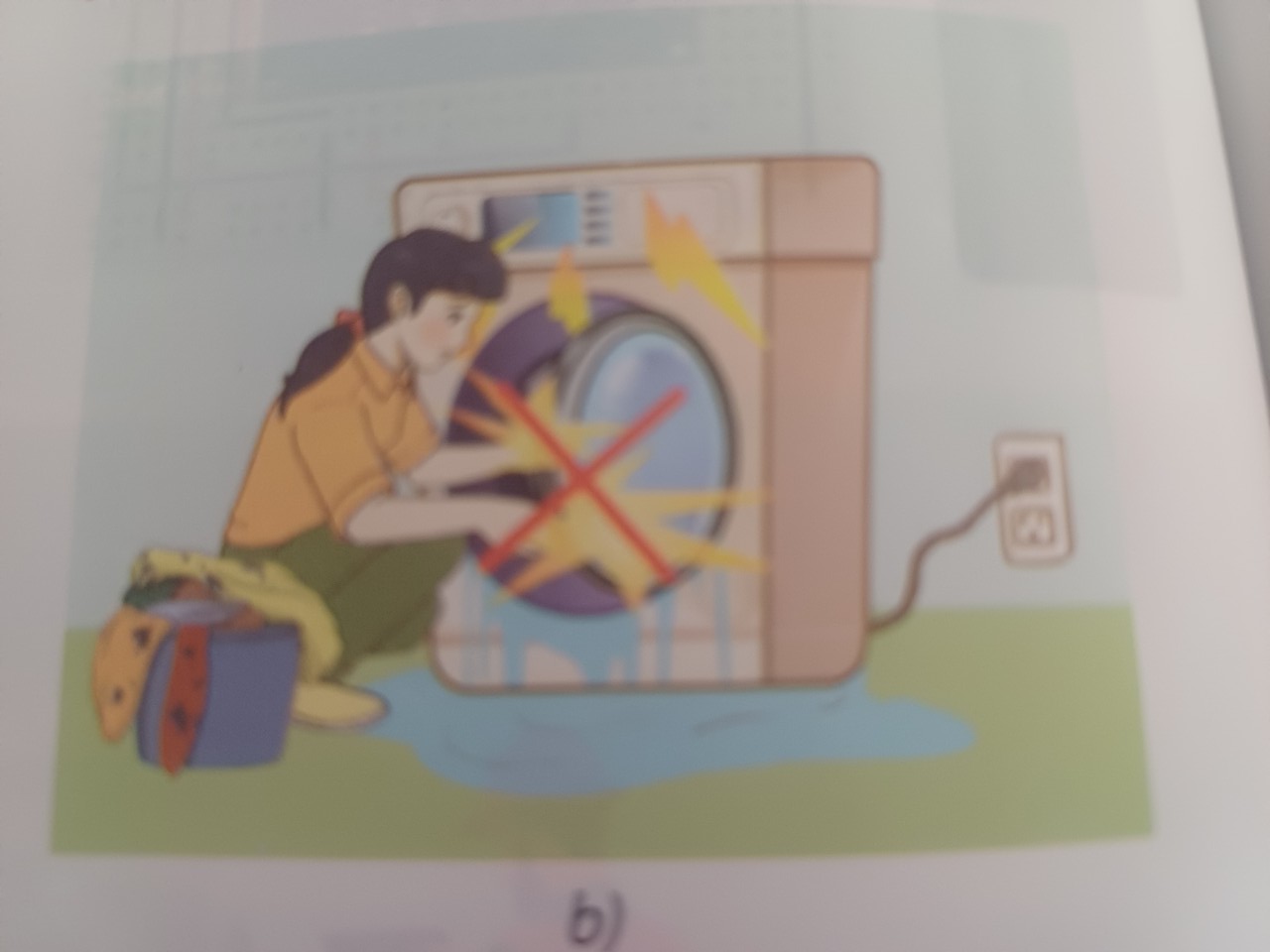 -  Sử dụng các thiết bị bị rò rỉ điện ra vỏ
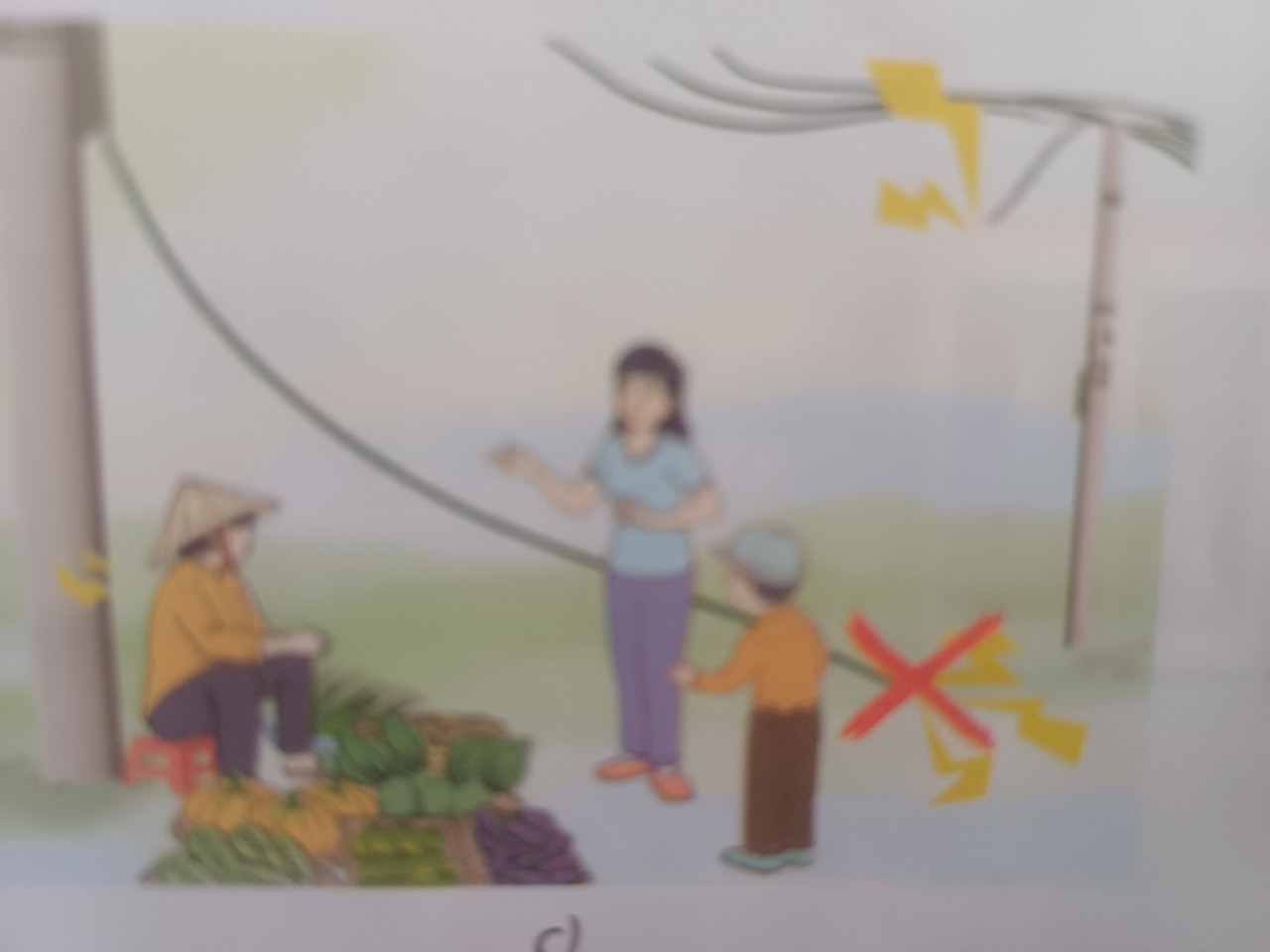 - Tiếp xúc gần với khu vực có dây dẫn điện đứt rơi xuống đất
8
I. MỘT SỐ NGUYÊN NHÂN GÂY TAI NẠN ĐIỆN
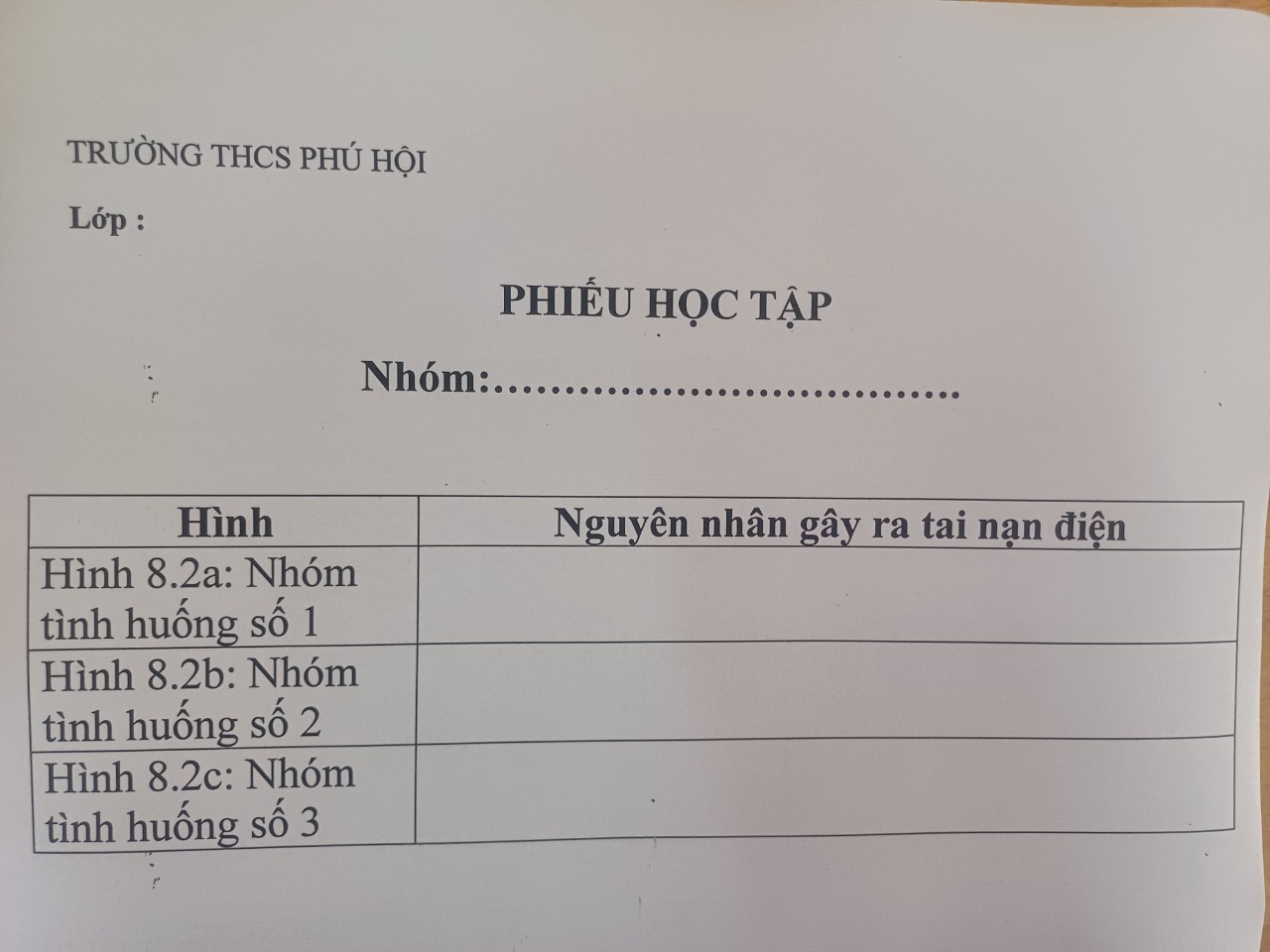 9
Quan sát Hình 8.2c, diễn tả các hành vi gây tai nạn điện
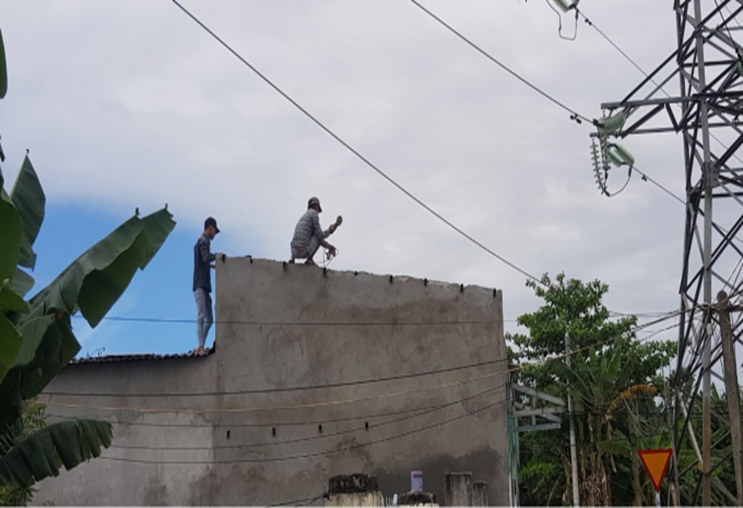 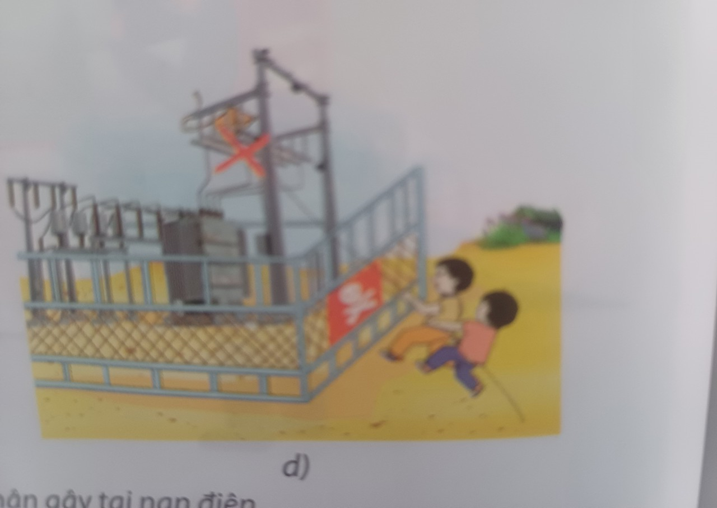 Trạm biến áp
Lưới điện cao áp
10
Các tình huống gây tai nạn điện
Nhóm tình huống 3
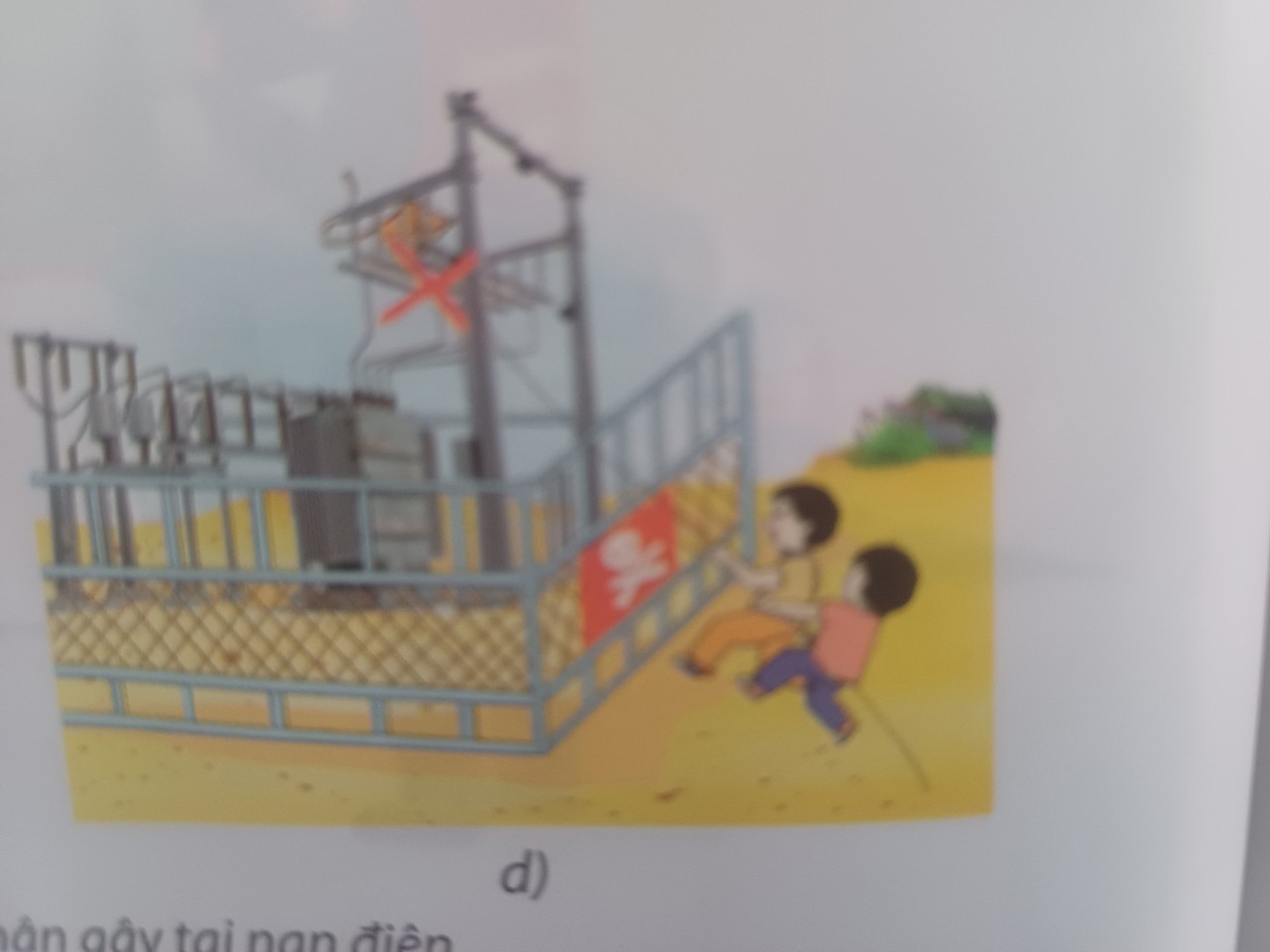 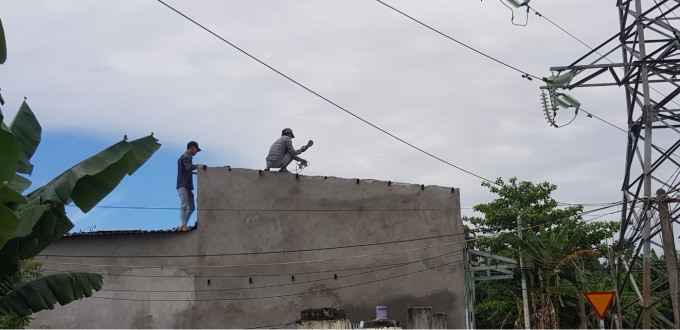 Vi phạm khoảng cách an toàn đối với lưới điện cao áp và trạm biến áp
11
I. MỘT SỐ NGUYÊN NHÂN GÂY TAI NẠN ĐIỆN
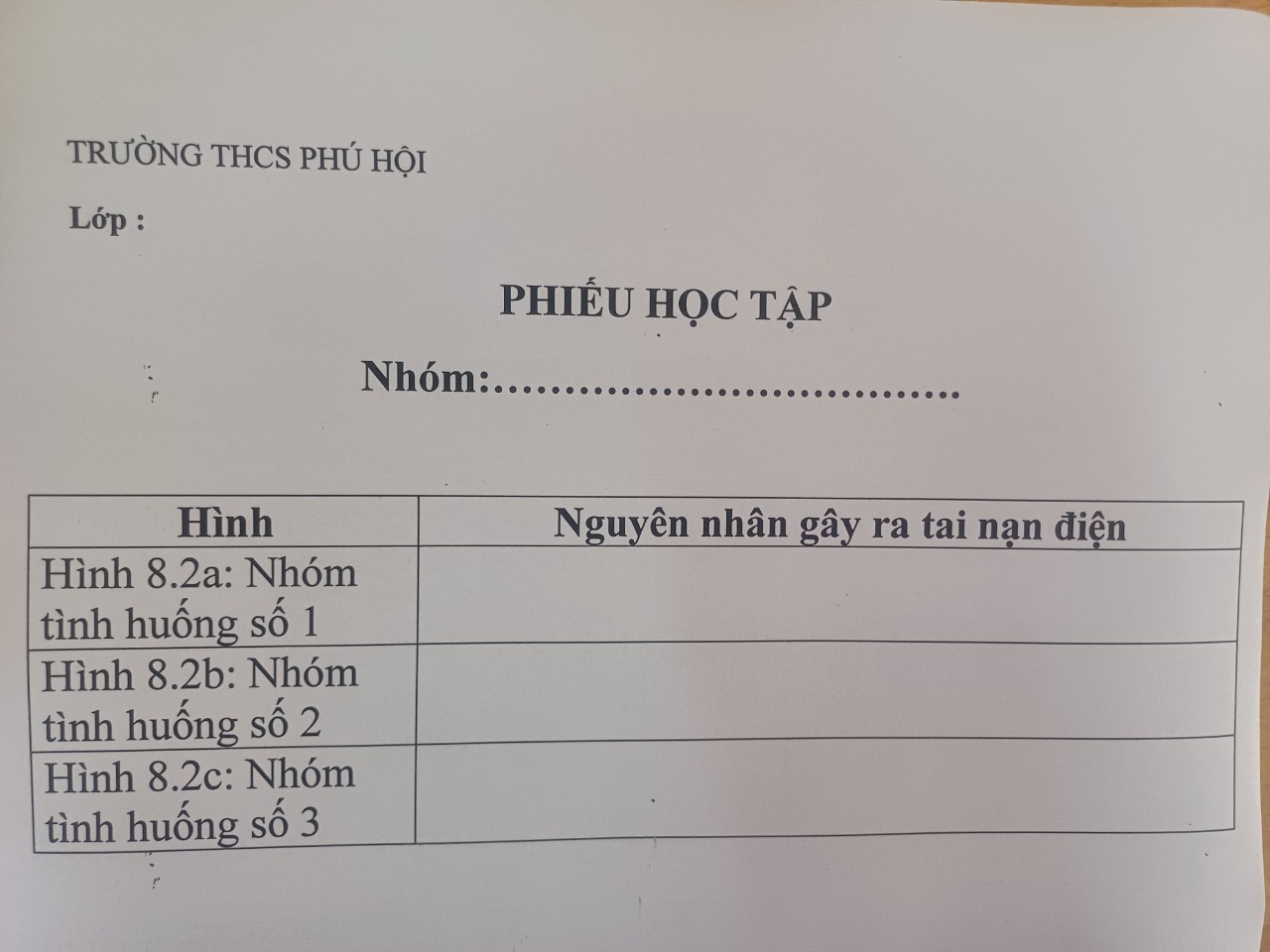 12
Lưới điện cao áp ( điện áp từ 1000V trở lên).
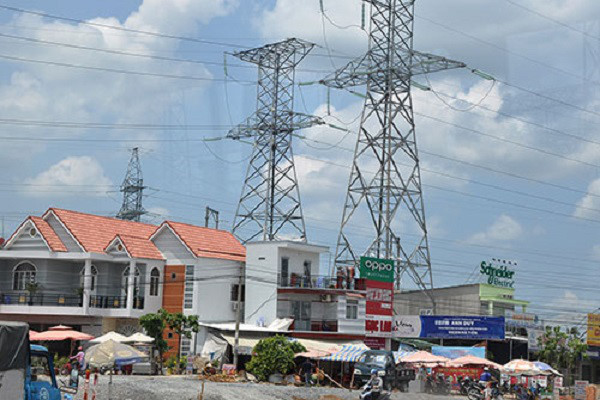 13
KHOẢNG CÁCH BẢO VỆ AN TOÀN LƯỚI ĐIỆN CAO ÁP.
Nguồn: Nghị định 14/2014/NĐ-CP
14
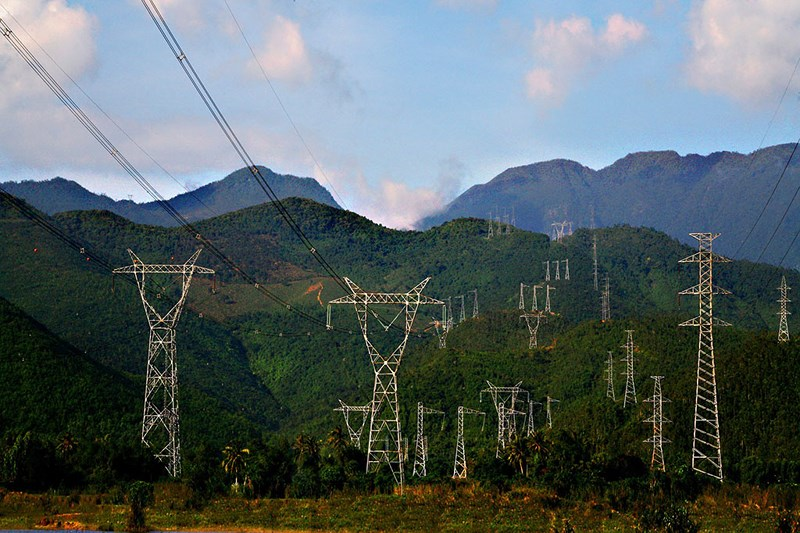 HỆ THỐNG TRUYỀN TẢI ĐIỆN 500KV
Ngày 27/5/1994, gần 1.500 km đường dây 500kv chính thức đóng điện, vận hành, đưa hệ thống điện hợp nhất trên toàn quốc.
15
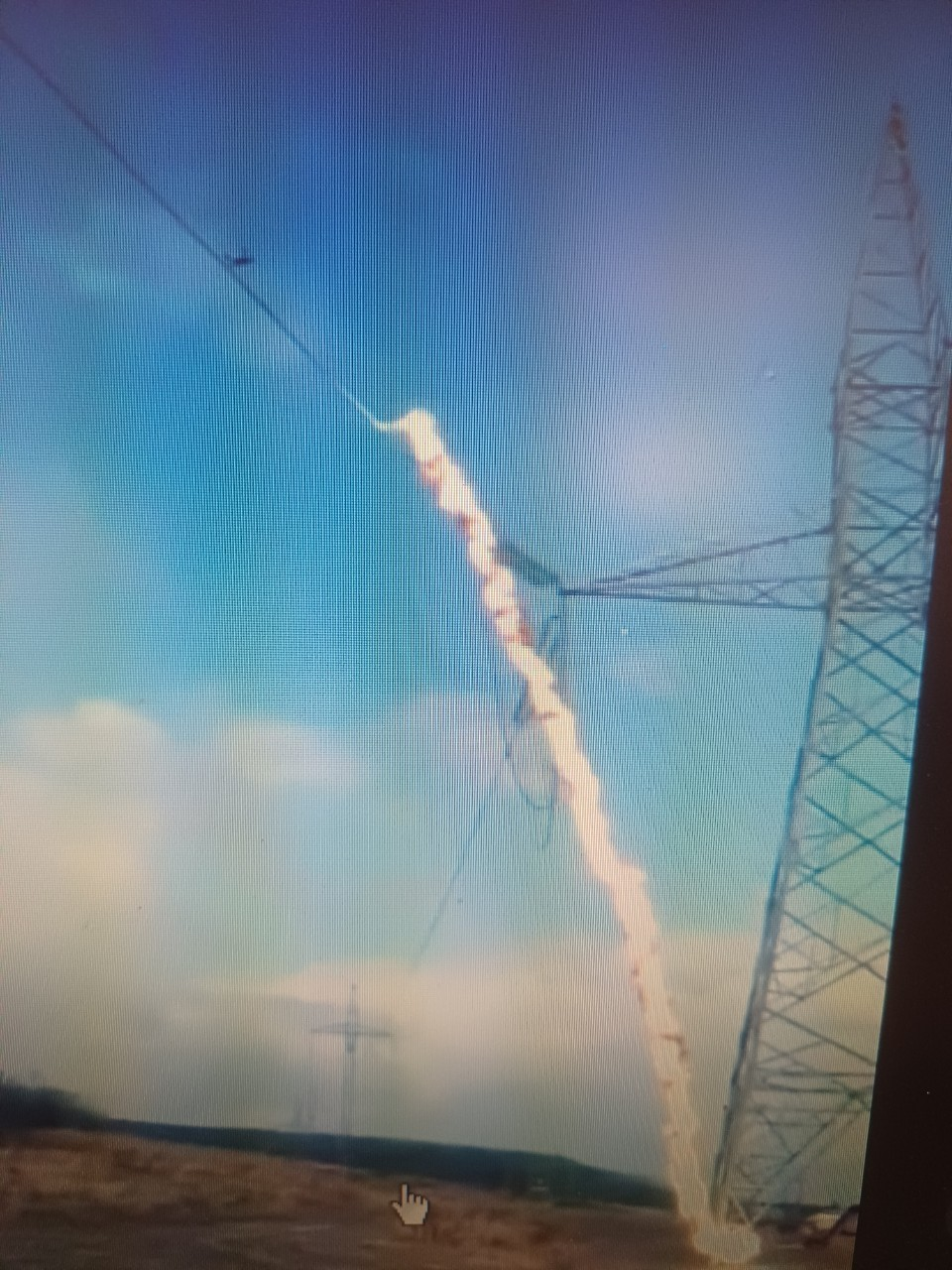 Nguồn điện cao thế rất nguy hiểm, khi người đến gần nguồn điện cao thế hơn khoảng cách an toàn cho phép thì có thể bị phóng điện. Hồ quang điện cao thế có năng lượng và nhiệt lượng rất cao, đốt cháy tức thời các bộ phận cơ thể gây chấn thương hoặc làm chết người.
16
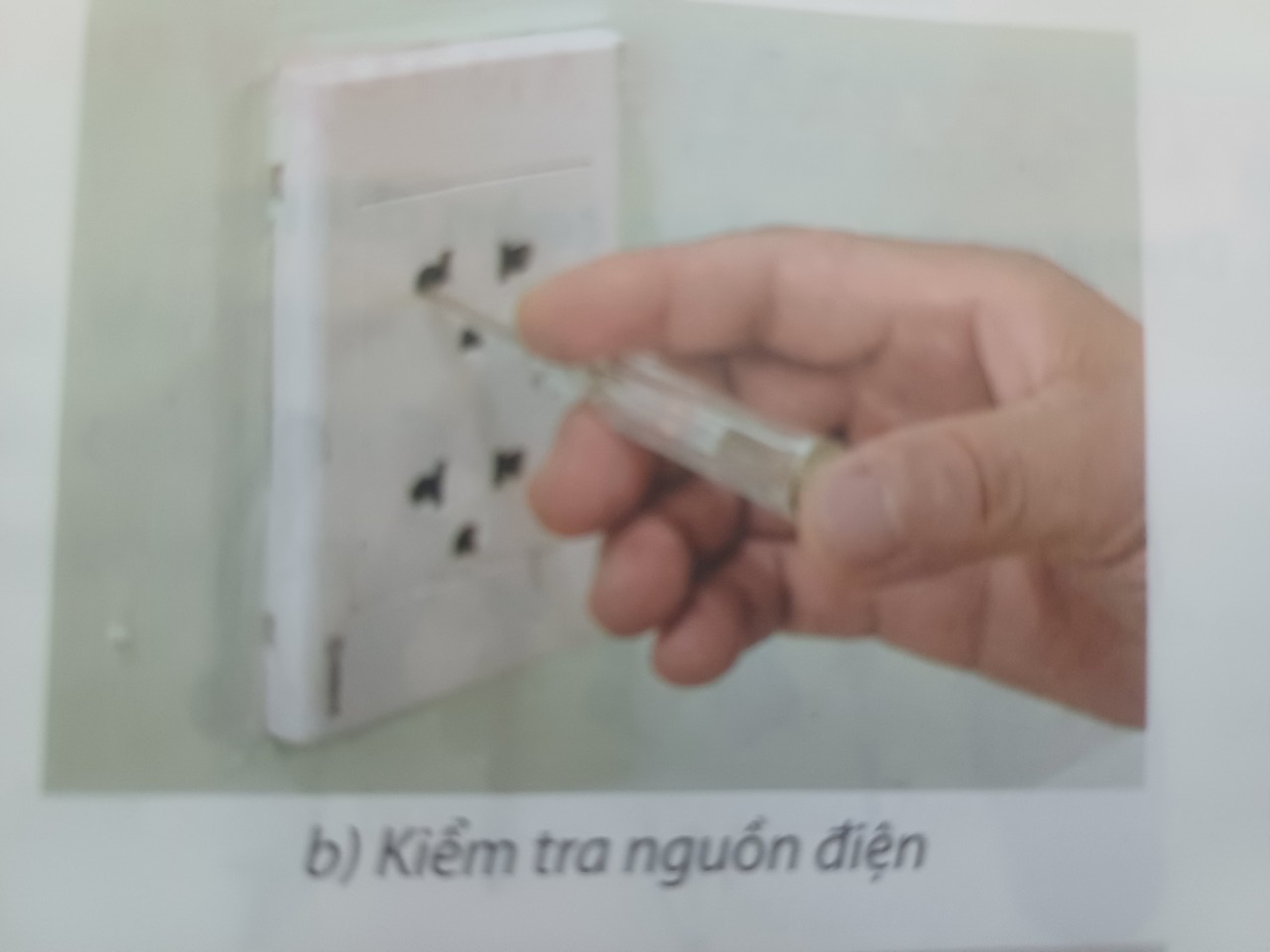 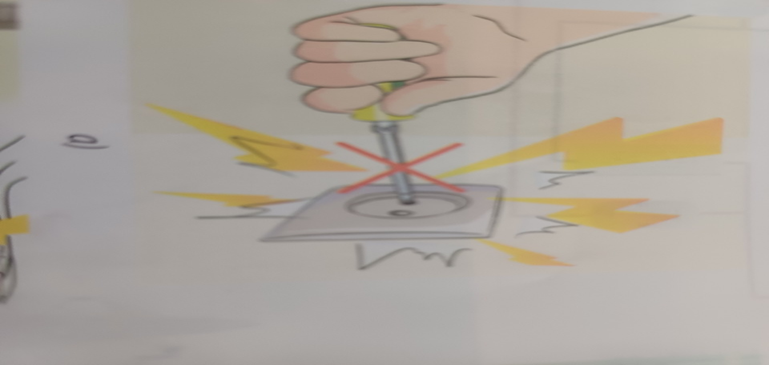 SAI
ĐÚNG
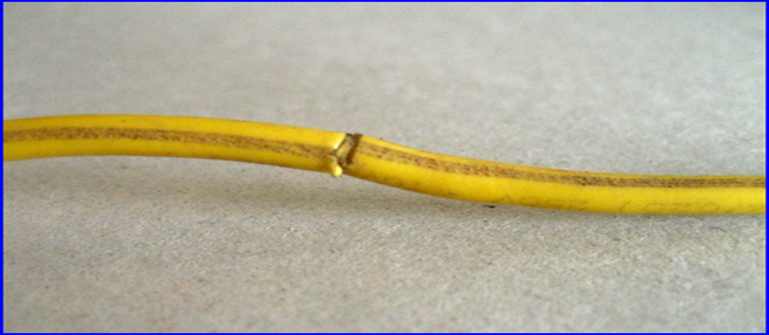 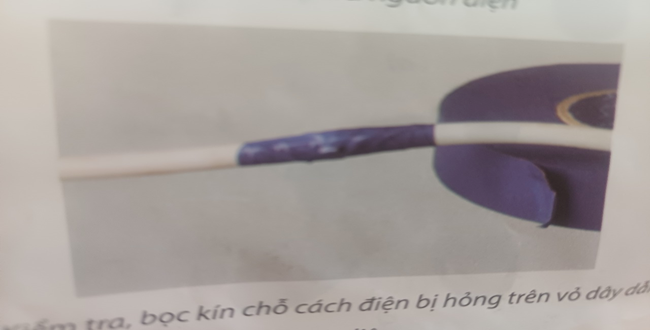 SAI
ĐÚNG
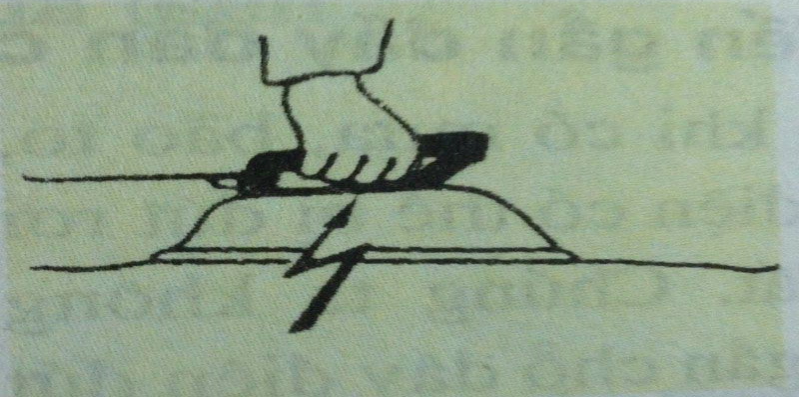 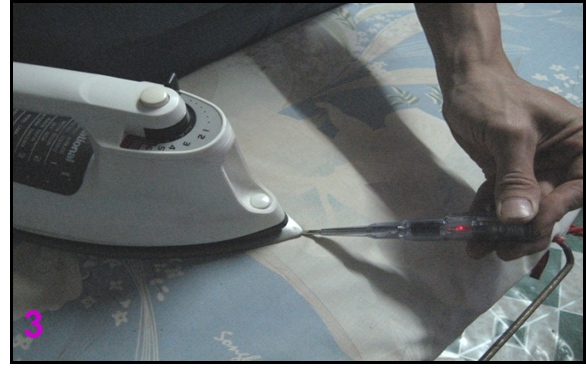 KHÔNG NÊN
NÊN
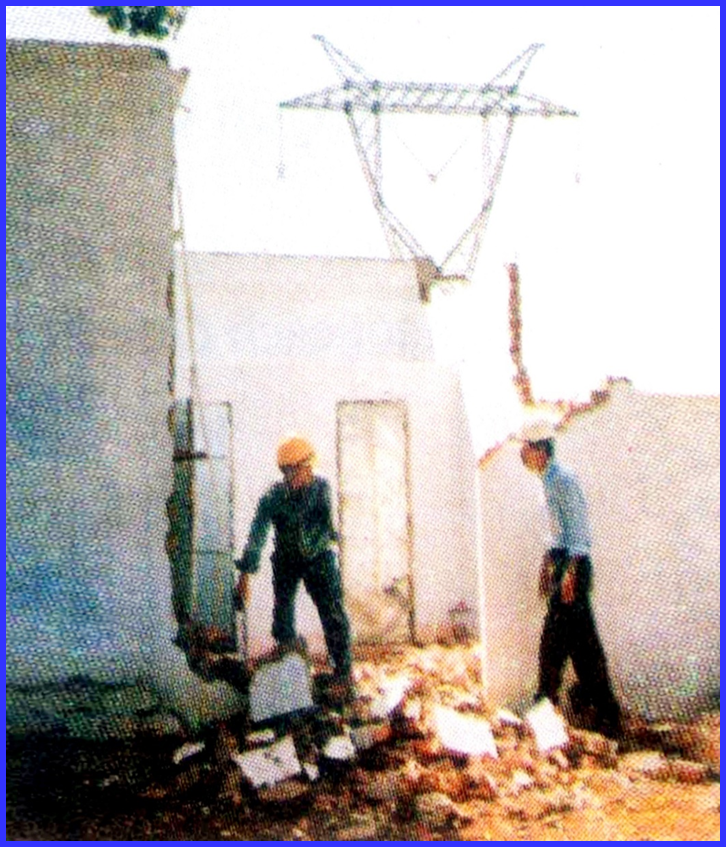 Tháo dỡ nhà vi phạm hành lang an toàn lưới điện cao áp
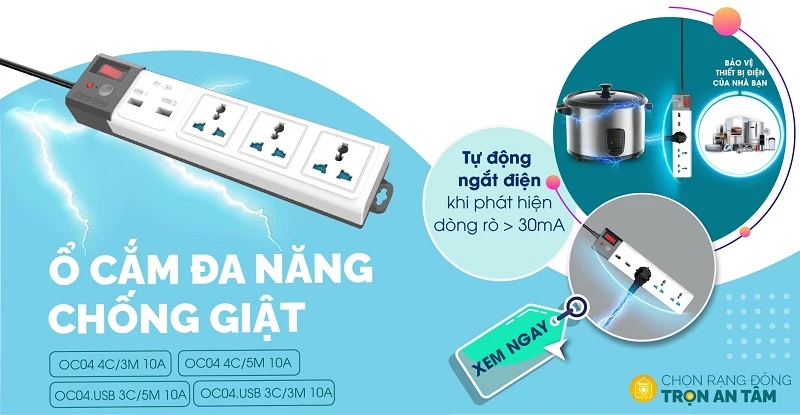 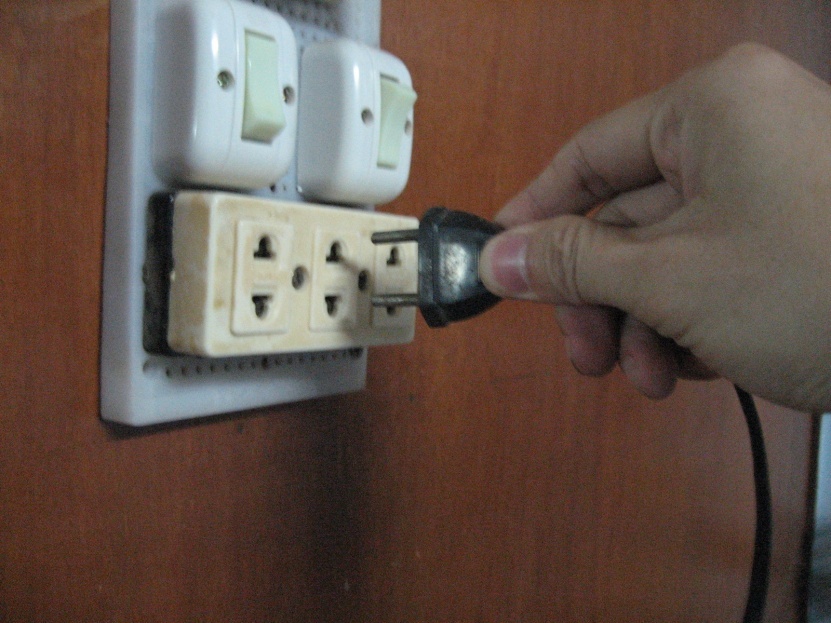 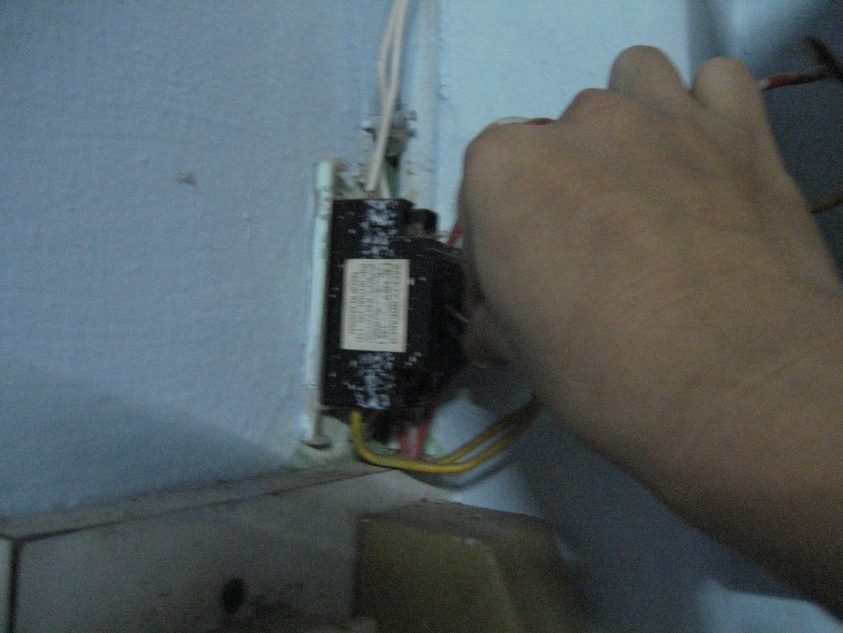 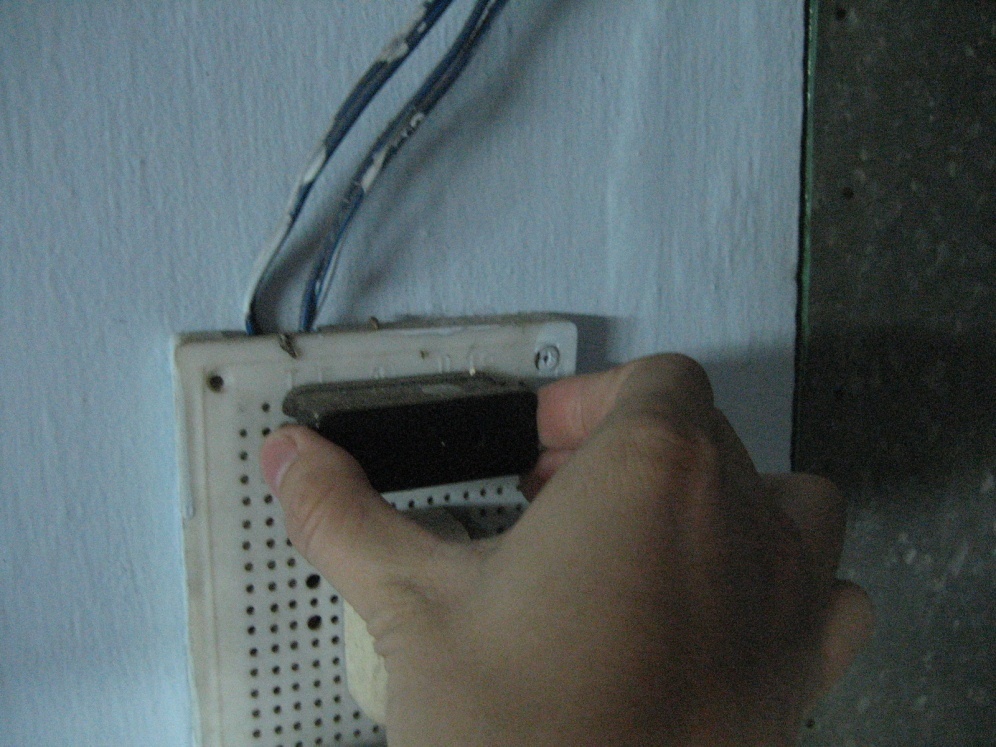 Những hành động này là gì và thực hiện khi nào?
 Cắt nguồn điện trước khi sửa chữa điện
CÁC DỤNG CỤ BẢO VỆ AN TOÀN ĐIỆN
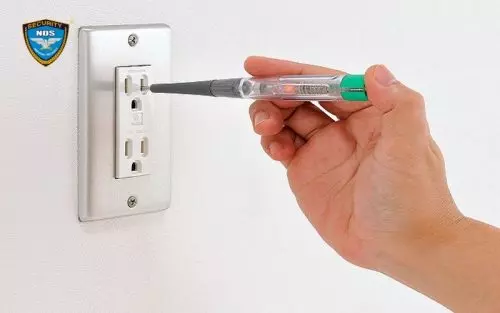 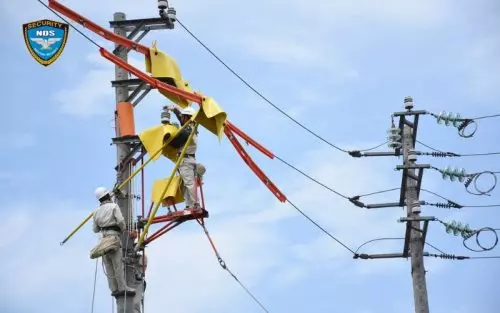 Sào điện cứu hộ
Thiết bị thử điện thông minh
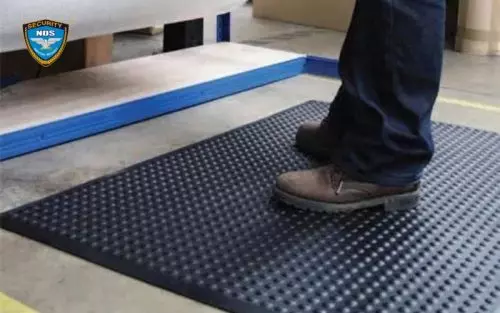 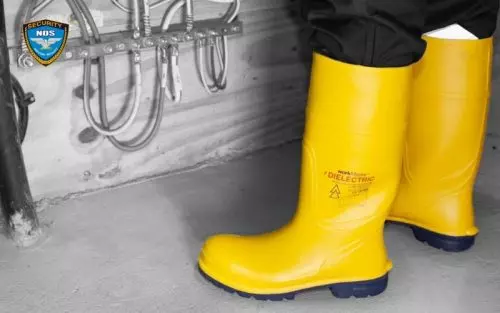 Dụng cụ bảo hộ giày cách điện
Thảm cách điện
23
VỀ NHÀ
NHÓM 1,2,3: Tìm hiểu cấu tạo, nguyên lý làm việc của bút thử điện
NHÓM 4,5,6: Tìm hiểu cách sơ cứu nạn nhân khi bị điện giật
 Báo cáo kết quả vào tiết sau
24